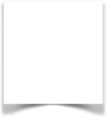 نشاط
أدوات
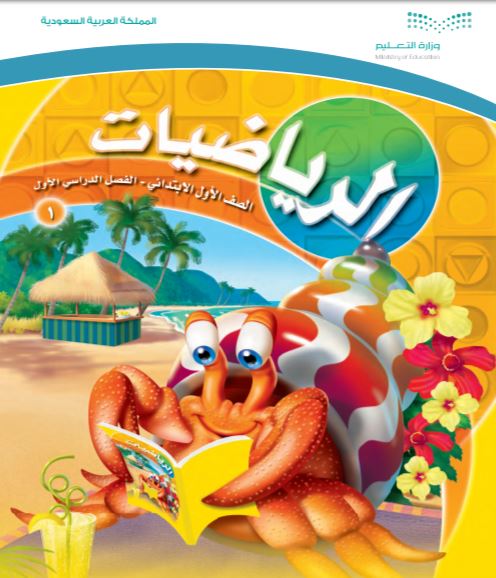 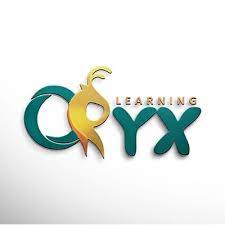 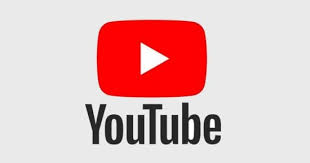 الفصل الحادي عشر
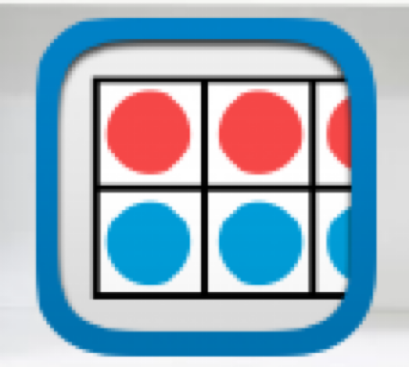 أنماط الأعداد
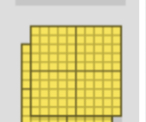 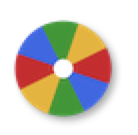 (١١-٣) لوحة المئة
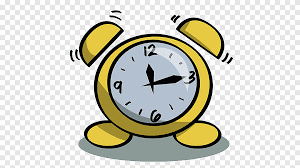 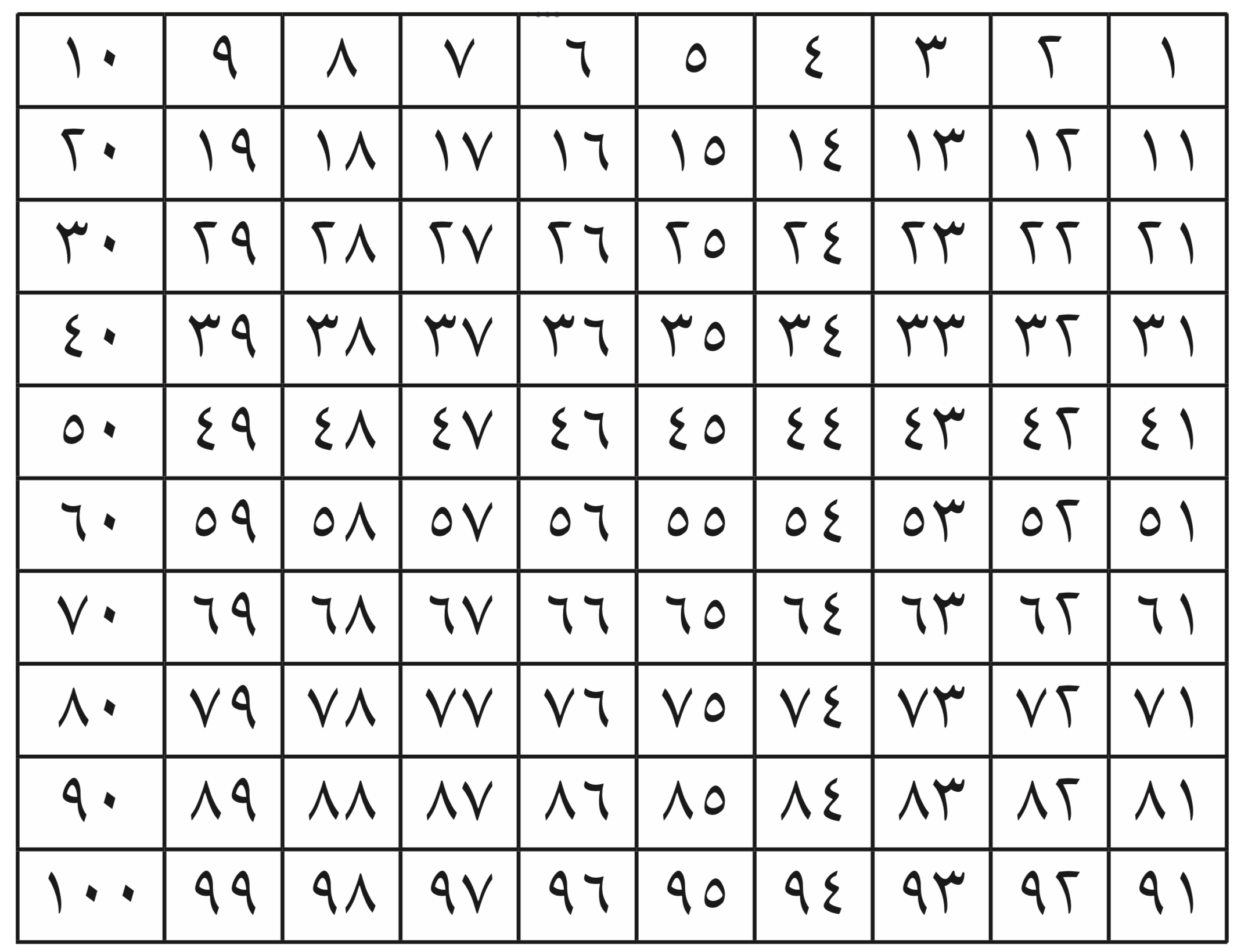 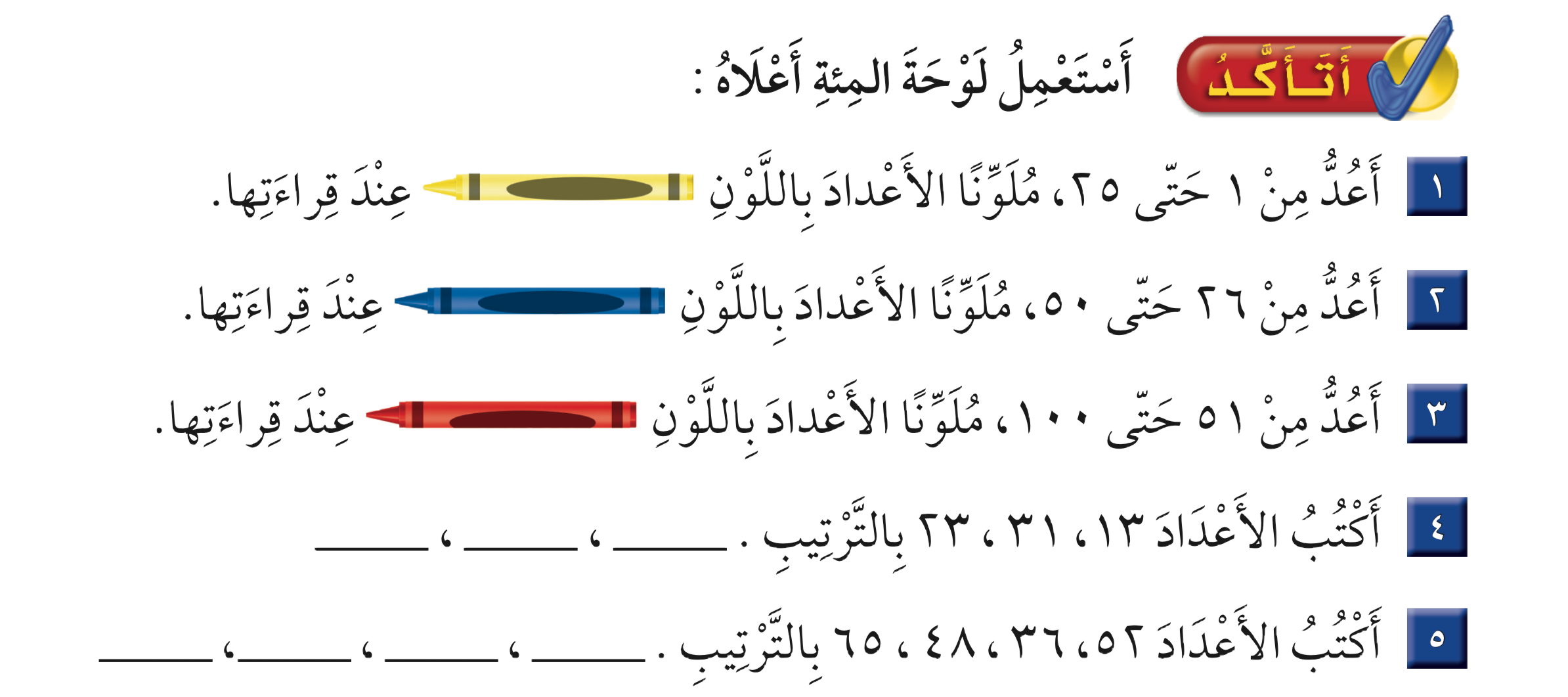 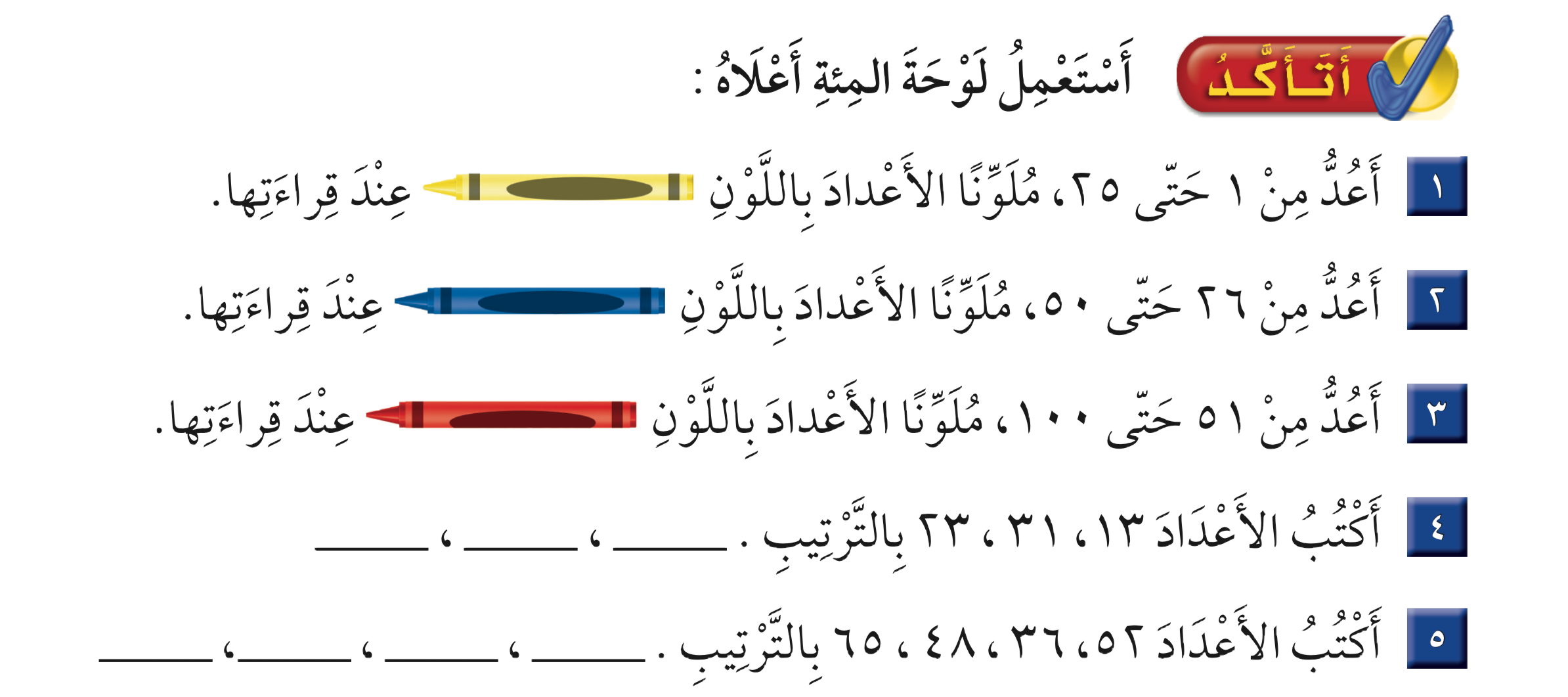 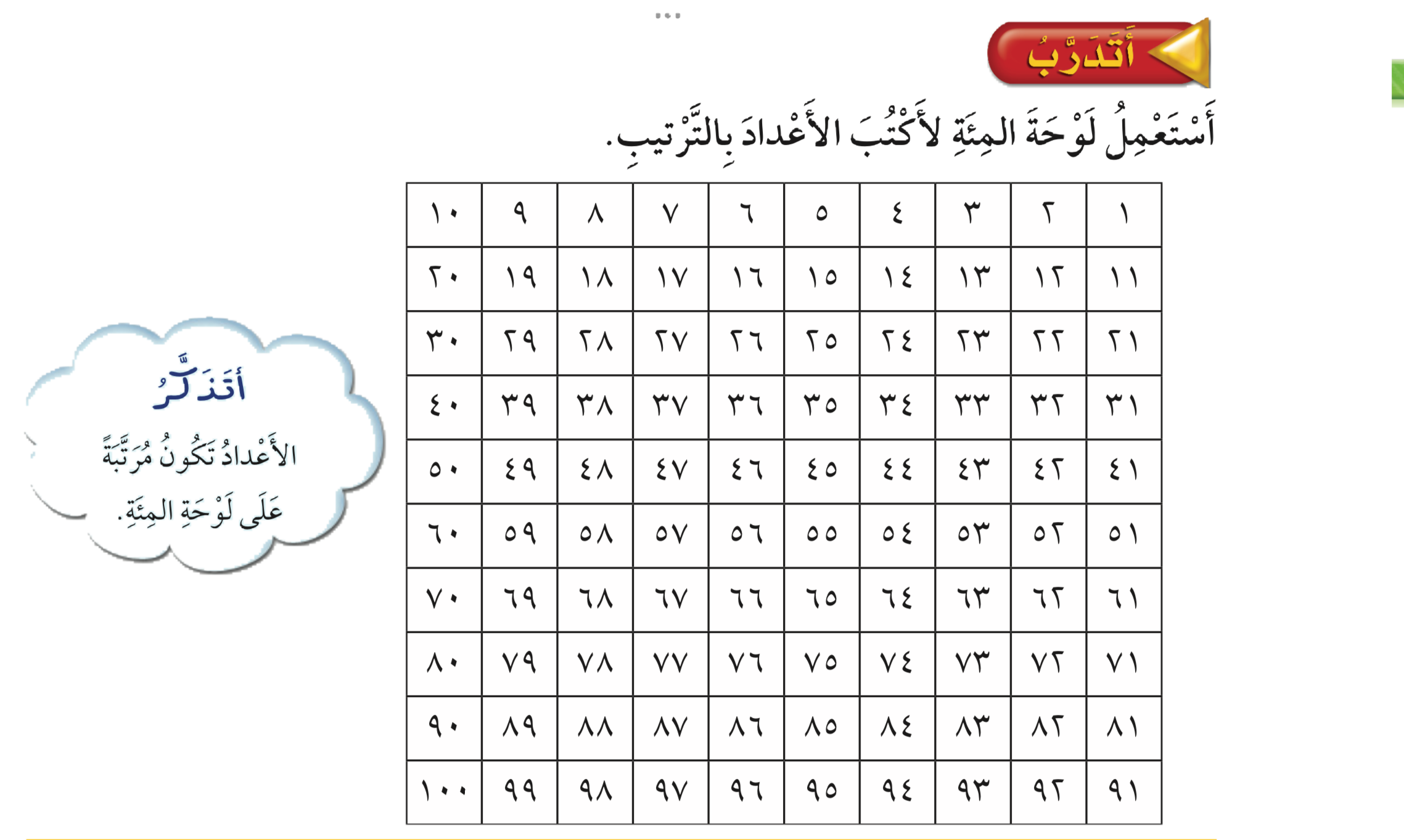 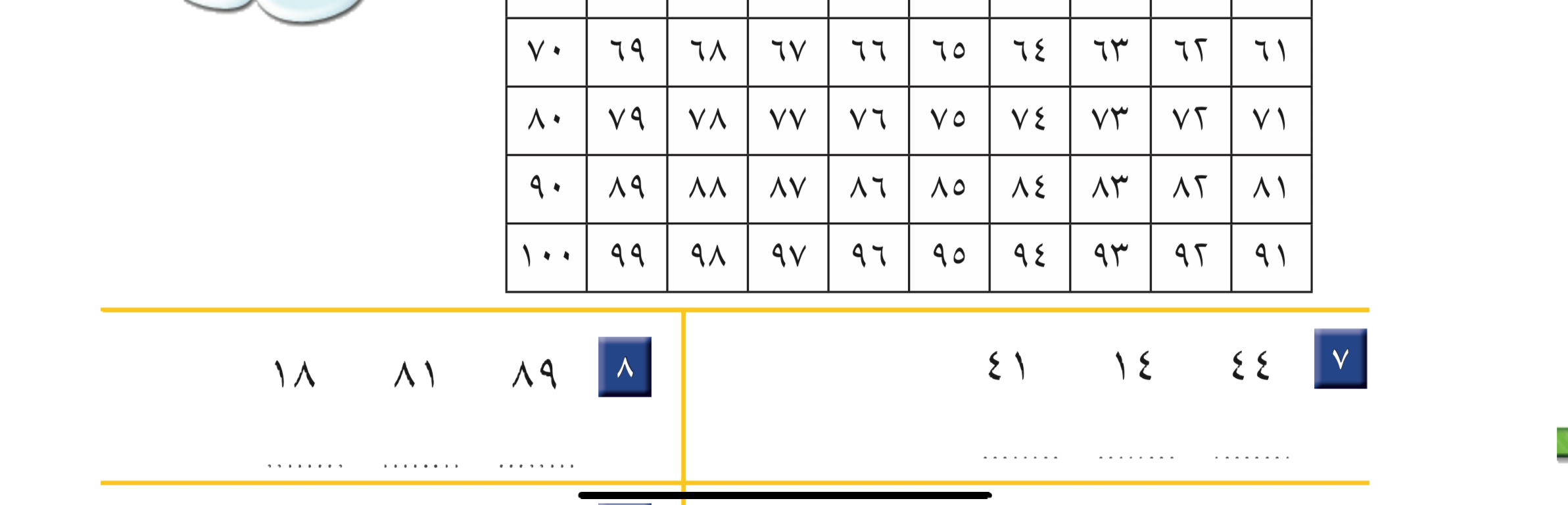 ٨٩
٨١
٤٤
٤١
١٤
١٨
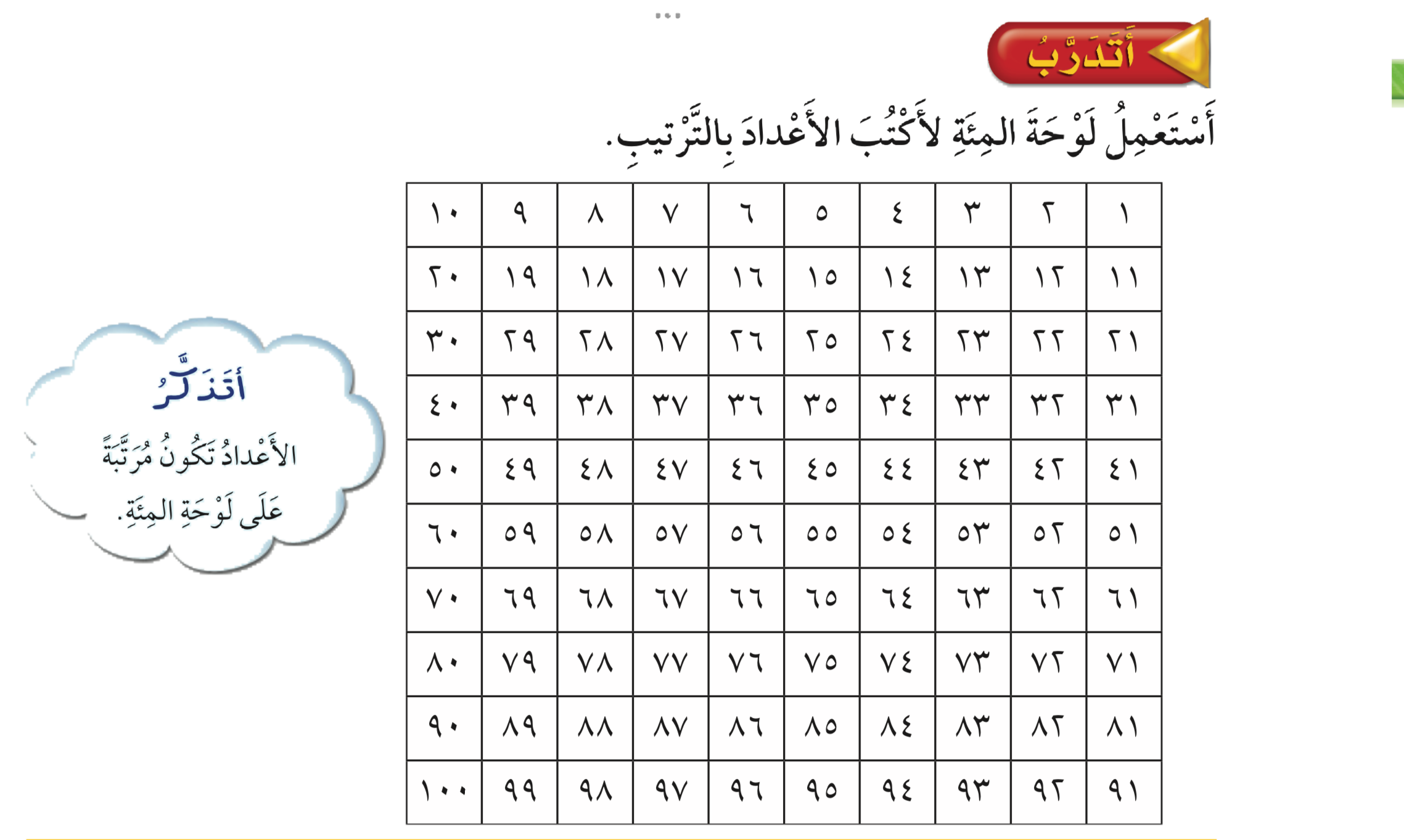 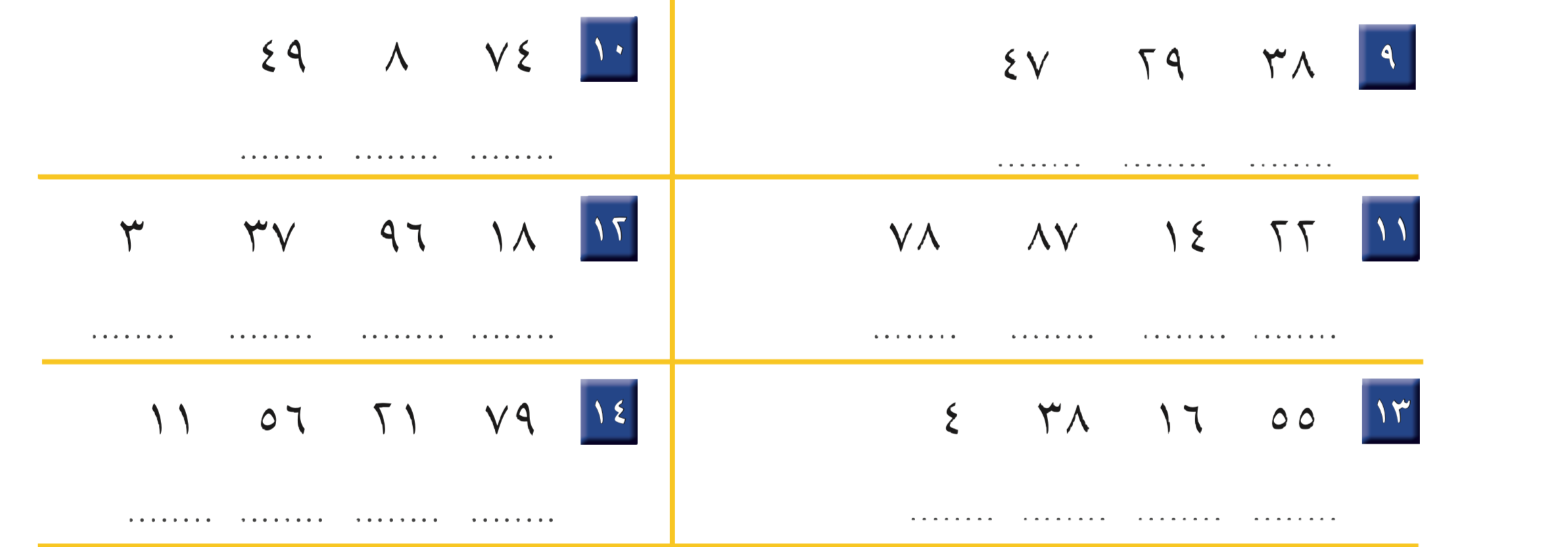 ٧٤
٤٩
٨
٤٧
٣٨
٢٩
٩٦
٣٧
١٨
٨٧
٧٨
٢٢
١٤
٣
٧٩
٥٦
٥٥
٣٨
١٦
٤
٢١
١١
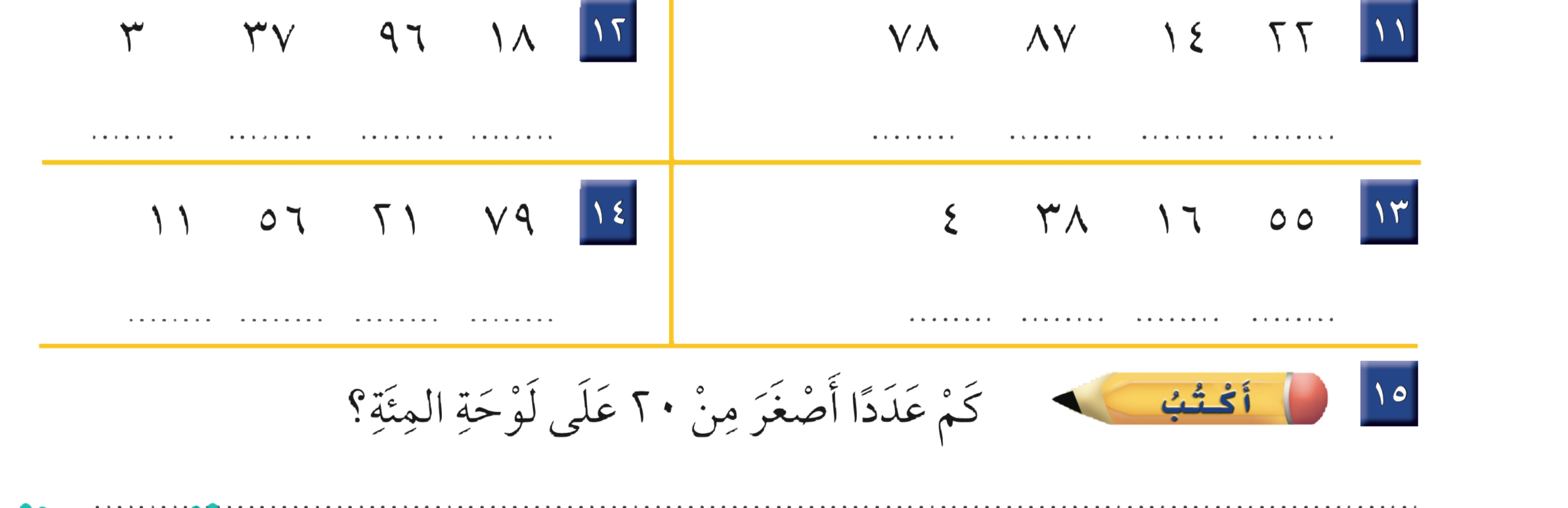 ١٩